Property investments in San Antonio Qualified Opportunity Zones (QOZ)
Corporate accommodation opportunities using location intelligence and GIS
By Gloria Ciccolini
Penn State University - GEOG 596A  - Advisor: Daniel Steiner
Email: guc156@psu.edu
1
Purpose of the Study
The purpose of my study is to show how a UK corporate accommodation SME  (small- and medium-sized enterprise) can use location intelligence and GIS in order to evaluate conditions for property investments in the San Antonio Qualified Opportunity Zones (QOZ) and identify those local companies that might provide potential new clients.

A QOZ is an “economically distressed community” where investments can:
Provide employment opportunities; 
Favor economic growth;
Result in tax benefits for the investor.
2
Background
Corporate accommodation: What is it?

Definitions vary: 
Serviced apartments
Extended stay hotels 
Aparthotels 
Corporate lodging / housing
All denote furnished apartments used for short- and long-term corporate lets.
3
Background
The corporate accommodation sector is part of the hospitality industry.
Corporate accommodation small and medium enterprises (SMEs) invest time, money, and resources in:
Location intelligence provides a competitive advantage
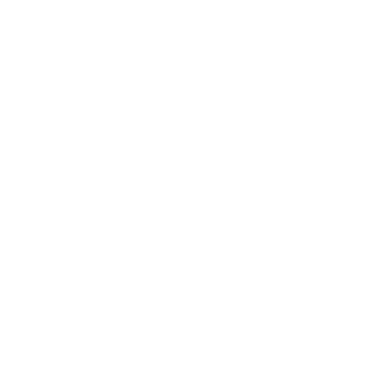 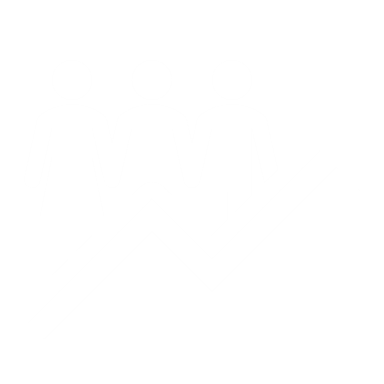 Finding new property 
investments
Increasing the number of corporate clients
4
Background – SME
Small and Medium-Sized Enterprises (SMEs) definition
According to the European Commission a SME is a business company with:
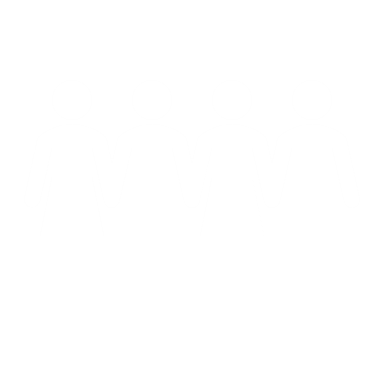 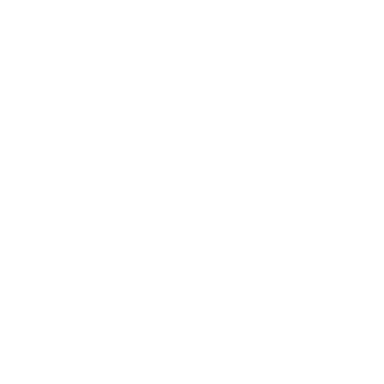 + / -
OR
AND
Annual turnover 
< or = € 50 million
Annual balance sheet 
< or = € 43 million
Staff headcount < 250
5
Background – Client Types
Business travel, work assignment, relocation




Leisure travel
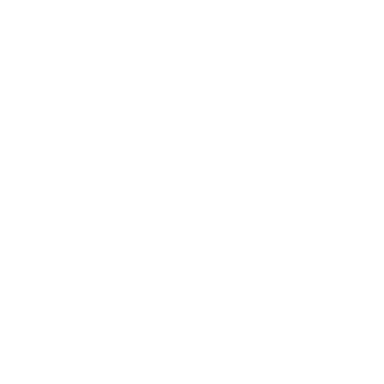 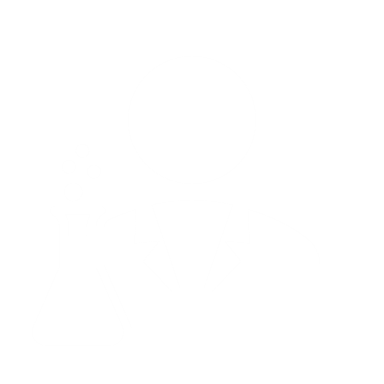 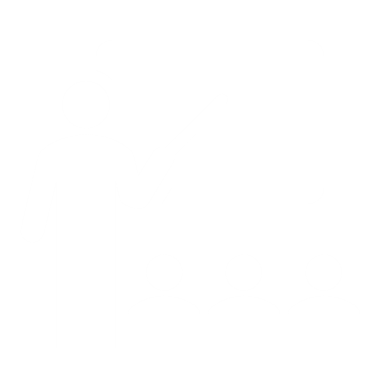 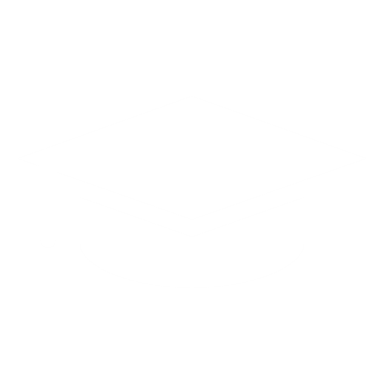 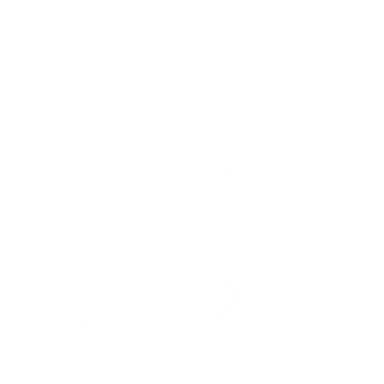 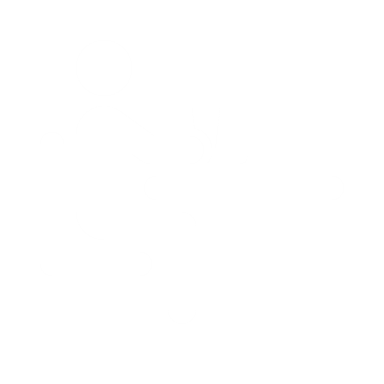 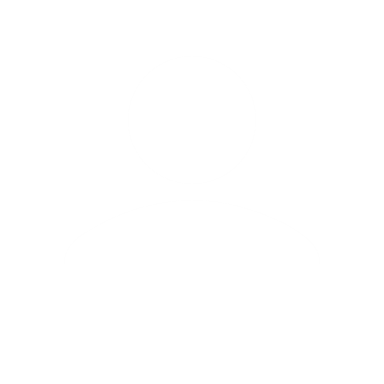 Businesspeople
Scientists
University Professors
Writers
PhD Students
Engineers
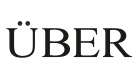 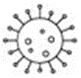 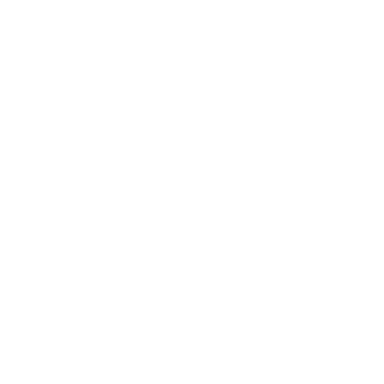 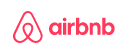 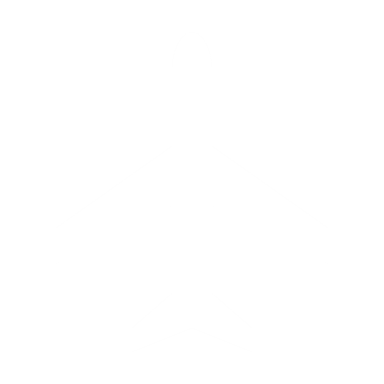 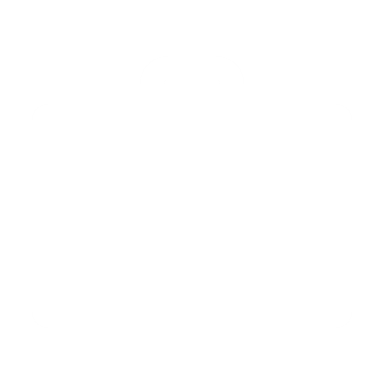 Tourists
6
Background – Booking Factors
What corporates and agencies look for when choosing a corporate accommodation:
Agencies: 
Location 
Traveller safety
Length of stay
Corporates: 
Cost 
Price/quality comparison 
Location
Location
7
Geographic Scope: San Antonio
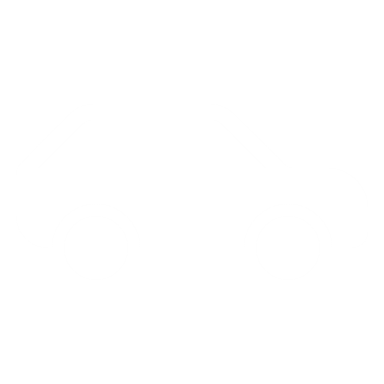 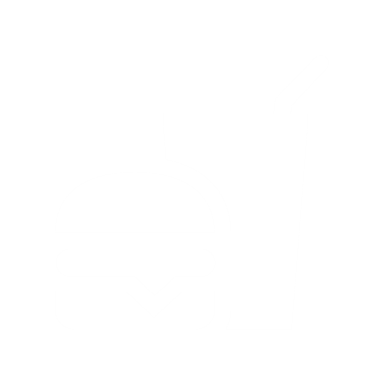 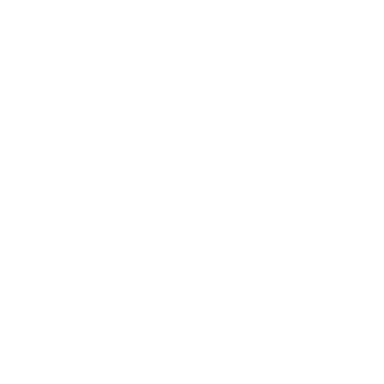 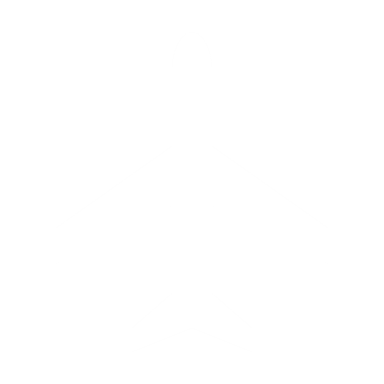 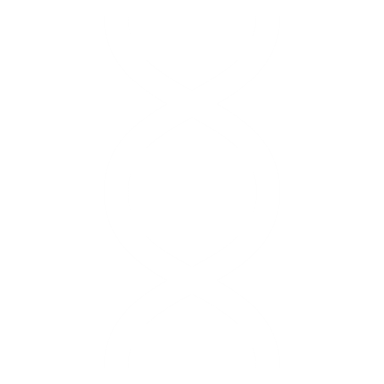 Figure 1: San Antonio, TX, is known for aerospace products and part manufacturing (for USAF in particular), motor vehicle manufacturing, biotech companies and food & beverage manufacturing (ESRI BAO, 2020)
8
Geographic Scope: San Antonio (cont)
According to the Texas Economic Development Guide 2020 - 2021:

Global hub of commerce

Has a “diverse set of industries that keep us resilient, even in the toughest times” 

Industry diversification is a key factor
9
Geographic Scope: San Antonio (cont)
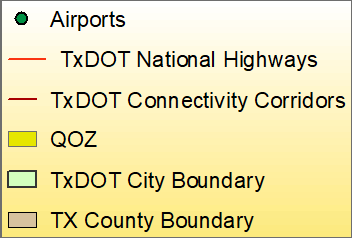 Figure 2: San Antonio Qualifying Opportunity Zones in yellow (ArcGIS, 2020)
10
Objectives
Identify industry clusters (companies) within and outside San Antonio for potential corporate clients;

Evaluate potential real estate investments for a UK SME in optimal opportunity zones using location data;

Examine local QOZ market segmentation using ESRI Business Analyst Online (BAO).
11
Methodology - Analysis
Compare TX sector workforce portion to US workforce portion in the same sector using Location Quotient Analysis from Q4 2010 Texas Workforce Commission data (Office of the Governor, n.d.)

Site selection & suitability analysis: to identify property investment opportunities in the Qualified Opportunity Zones (QOZs) and determine property stock
12
Methodology – Analysis (cont.)
Accessibility: Analyze public transport (rail lines, rail stations, roadways, connectivity corridors, airports - TX DOT shapefiles) & travel times

Analyze working population (US Census) and the living environment of the selected area(s): Crime incident data, sociodemographic metrics (US Census + ESRI BAO).
13
Methodology - Data
2010 Census
ACS – 5 years
US and TX D.O.T. shapefiles
QOZ shapefiles & spreadsheets
TX Real Property Evaluation Reports
TX Office of the Governor Reports 
ESRI BAO Tapestry Segmentation
14
Methodology - Software
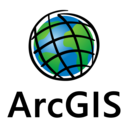 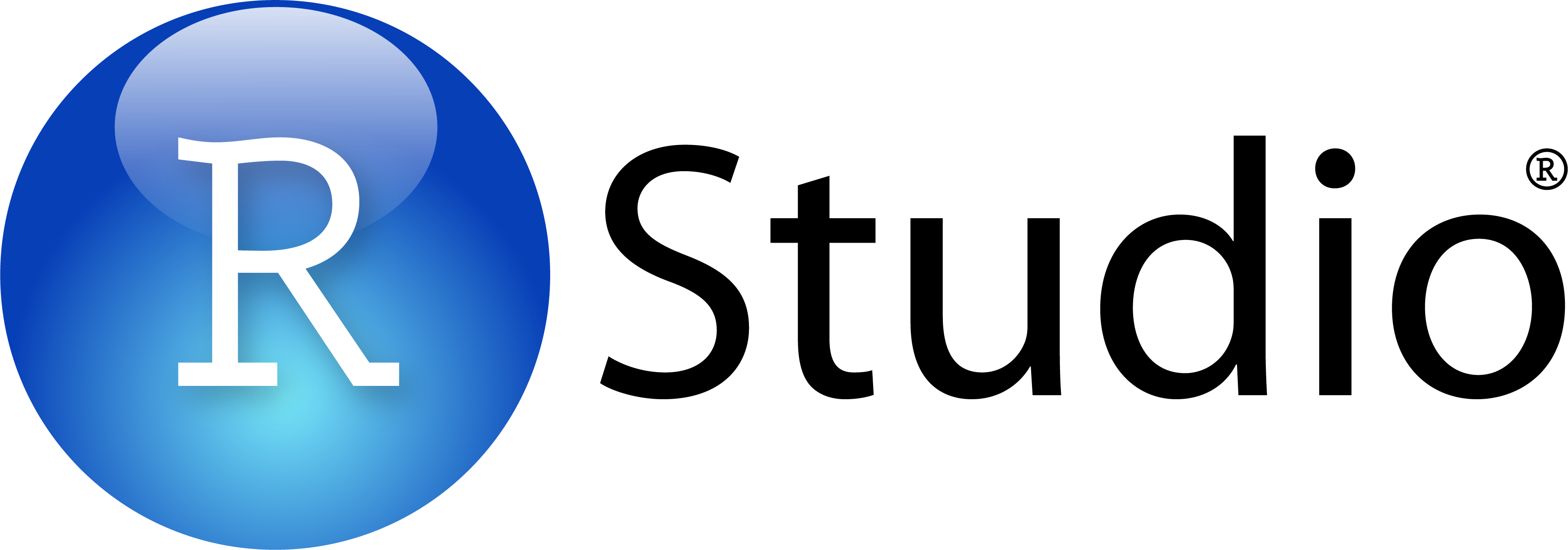 https://commons.wikimedia.org/wiki/File:ArcGIS_logo.png
https://www.esri.com/content/dam/esrisites/en-us/common/icons/product-logos/BusinessAnalyst.png
https://rstudio.com/wp-content/uploads/2018/10/RStudio-Logo.png
RStudio is a trademark of RStudio, PBC
15
Challenges & Limitations
Future travels & relocations due to the current pandemic situation

Inventory standards (there is currently no international agreement)

Final Supply Chain management decision i.e. whether to invest or not
16
Expected Results
Determine those QOZs which will most likely attract property investments from a UK SME (Proximity to business or corporate hub, travel distance) 

Identify those companies/sectors that might provide potential long-term clients (number of employees, revenue, imports/exports, location)
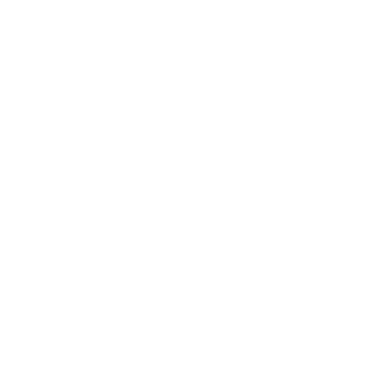 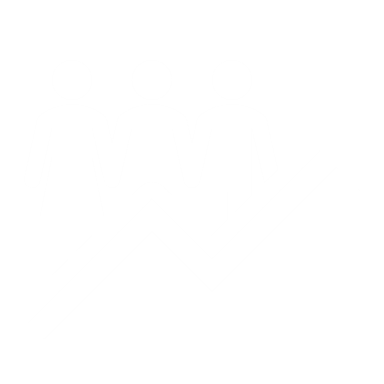 17
Timeline
18
Questions?
Gloria Ciccolini
Penn State University MGIS Program
Email: guc156@psu.edu
19
References
AirBNB logo: Copyright AirBNB, 2020. https://www.airbnb.co.uk

Batista, A. (n.d.). Coronavirus line art. Pixabay https://pixabay.com/illustrations/coronavirus-line-art-virus-5019475/

Carson, B. S., Grogan, J. J., Bernhardt, D., & Perdue, S. (2020). Report to the President from The White House Opportunity and Revitalization Council. National Council of State Housing Agencies. Retrieved from https://www.ncsha.org/resource/white-house-opportunity-and-revitalization-council-report-to-the-president/

Church, R.L., Murray, A.T. (2009). Business site selection, location analysis and GIS. Hoboken, N.J.: John Wiley & Sons

European Commission (2015). SME Definition – User guide 2015. Internal market, industry, entrepreneurship and SMEs. Retrieved from https://ec.europa.eu/docsroom/documents/15582/attachments/1/translations

Harris, M., McCrow, C., Vos, B. (Eds.) (2020). The global serviced apartments industry report 2020-2021. Travel intelligence network. Retrieved from https://www.apartmentservice.com/
20
References (cont.)
Office of the Governor (2017). 2017 Texas aerospace, aviation and defense. Texas economic development. Retrieved from https://gov.texas.gov/business/page/reports-and-publications

Office of the Governor (2020). Texas economic development guide 2020-2021. Texas economic development. Retrieved from https://gov.texas.gov/business/page/reports-and-publications

Office of the Governor. (n.d.). Texas industry concentrations: Where the State’s key sectors cluster. Texas economic development. Retrieved from https://gov.texas.gov/business/page/reports-and-publications

Opportunity Zone Frequently Asked Questions (2020). IRS. Retrieved June 30, 2020, from https://www.irs.gov/newsroom/opportunity-zones-frequently-asked-questions

Über logo: Copyright Über Real Estate , 2020. https://www.uberrealestate.com/

WTTC (2019). Travel & Tourism: Global economic impact. World Travel & Tourism Council, 10–11. https://www.statista.com/statistics/233223/travel-and-tourism--total-economic-contribution-worldwide/
21